Appointments Committees and Renewal, Tenure, and PromotionCommittees: Role and Responsibilities of the Student Member
Renée Wintermute
University Secretary
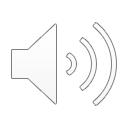 [Speaker Notes: This session focusses more specifically on the roles and responsibilities of student members on Appointments Committees and Renewal, Tenure, and Promotion Committees.]
Role of the Student Member on Appointments and RTP Committees
The roles and responsibilities of Committee members are the same regardless of the Committee on which they are serving
See presentation on Roles and Responsibilities of Committee Members
A few points to highlight for Appointments and RTP Committees
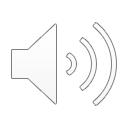 [Speaker Notes: First and foremost, the roles and responsibilities of Committee members are the same regardless of the Committee on which they serve. For this reason, this session repeats much of what is included in the session on the roles and responsibilities of committee members more generally, however it will also emphasize a few specific points for student members on Appointments and Renewal, Tenure, and Promotion Committees and.]
Role of the Student Member on Appointments and RTP Committees
Decisions reached affect careers and career progression
Agreement to serve means that you make this a priority:
Work your schedule around committee meetings as much as is possible
delays can have an impact on candidates and the department
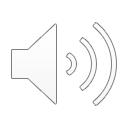 [Speaker Notes: Appointments and Renewal, Tenure, and Promotion Committees have very important mandates. Decisions reached in these Committees affect individual careers and career progression for faculty members.
When you agree to serve on a Committee, you acknowledge and accept the time commitment and work involved and commit to participating to the best of your ability. If you are unable to commit the time, you should resign from the Committee and allow someone who is able to represent the student perspective to serve. 
For Appointments and Renewal, Tenure, and Promotion Committees this commitment to the work of the committees is even more critical. Your agreement to serve on these committees means that you agree to make these meetings a priority by working your schedule around committee meetings, as much as possible. It is understood, of course, that your classes take first priority. 
Your inability to make a meeting may impact quorum. Without quorum, meetings cannot proceed, leading to delays which can negatively impact the candidates and the department.]
Role of the Student Member on Appointments and RTP Committees
Arrive ahead of time
Provide advanced notice to the Secretary if you are unable to attend a meeting. Tighter quorum requirements for RTP Committees will necessitate rescheduling a meeting.
Declare any and all perceived conflicts of interest
Abide by the rules of conduct and confidentiality
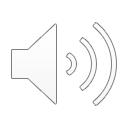 [Speaker Notes: As a Committee member you are expected to arrive ahead of time for a meeting. It is important to respect everyone’s time. Arriving ahead of time will ensure that the meeting can start and end on time.
Provide advanced notice to the Secretary if you are unable to attend a meeting. If you are unable to attend, this could impact quorum and may require that the meeting be cancelled and rescheduled. It is important to note that there are tighter quorum requirements for RTP Committees. Providing advanced notice of an absence to the Secretary will enable better planning and could minimize delays.
Declare any and all perceived conflicts of interest
If you are not sure whether there is a conflict, err on the side of caution and declare it to the Chair. A determination can than be made about whether and how you can continue to participate in the meeting. Decisions reached may be called into question later on, if it comes to light that a conflict existed at the time with one of the Committee members. 
Abide by the rules of conduct and confidentiality. Confidentiality is critical to Appointments and RTP committees.]
Role of the Student Member on Appointments and RTP Committees
Come prepared:
read all the materials
engage in open, thoughtful, and respectful discussion
recognize that, while you are on the Committee to provide the student perspective, you are to act in the best interest of the department and the University as a whole
Your vote (by secret ballot) is your own – based on balanced judgement of the materials and deliberations of the Committee
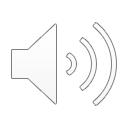 [Speaker Notes: You are expected to attend and come prepared to participate in meetings, having read all the materials
You are also expected to engage in open, objective, thoughtful and respectful discussion
Recognize that, while you are on the Committee to provide the student perspective, you are to act in the best interest of the department and the University as a whole. Only Committee members are privy to all the materials and Committee discussions. Therefore, you can and should offer your perspective and the perspective of the students who elected you. You also have a responsibility to hear and assess other perspectives and a duty to apply balanced judgement to the deliberations and to come to a final vote on a candidate based on committee materials and deliberations. 
Remember that your vote is your own. Do not allow yourself to be swayed by individual committee members. Voting is by secret ballot and you have the responsibility to vote based on what you believe would best serve the department and the University as a whole, having applied your balanced judgement to the deliberations.]
Confidentiality: Appointments and RTP Committees
Confidentiality:
Appointments and RTP Committee meetings are conducted in camera or in closed session, which means that the proceedings, discussions and any materials are to be kept strictly confidential 
This means no sharing of any information with anyone outside the Committee - could unfairly damage a person’s reputation, constitute an unjustified invasion of personal privacy, lead to lawsuits, damage the organization’s reputation, etc.
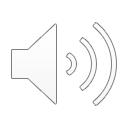 [Speaker Notes: Meetings of Appointments Committees and RTP Committees are conducted in camera or in closed session, which means that the proceedings, discussions and any materials are to be kept strictly confidential 
Confidentiality means not sharing of any information with anyone outside the Committee. To do so could unfairly damage a person’s reputation, constitute an unjustified invasion of personal privacy, lead to lawsuits, damage the organization’s reputation, and more]
Confidentiality: Appointments and RTP Committees
Confidentiality:
Final decisions or public announcements of decisions does not free committee members of the obligation to forever hold in confidence the Committee proceedings, discussions and materials.
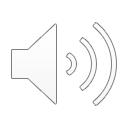 [Speaker Notes: Be advised that final decisions or public announcements of decisions does not free committee members of the obligation to forever hold in confidence the Committee's proceedings, discussions and materials.]
Confidentiality: Appointments and RTP Committees
How to maintain confidentiality in your committee work:
Do not discuss confidential Committee work (proceedings, materials, discussions) with anyone outside the Committee (not family, friends, colleagues)
Questions from others: respond with “not at liberty to share any information”
Maintain awareness of your surroundings when discussing confidential information with Committee members
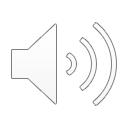 [Speaker Notes: Guidelines for maintaining confidentiality in your committee work include:
Do not discuss confidential Committee work (whether proceedings, materials, or discussions) with anyone outside the Committee (not family, with friends, or with colleagues). 
If people are asking you for information or details, simply respond with “I’m not at liberty to share any information” or “no comment”
Maintain awareness of your surroundings when discussing confidential information with Committee members. For example, are you in a hallway where you could be overheard?]
Confidentiality: Appointments and RTP Committees
How to maintain confidentiality in your committee work (cont.):
Keep confidential information properly protected and dispose of such materials in a secure and thorough manner:
Maintain secure passwords
Safely store all documents in a binder locked in a secure cabinet
When disposing of sensitive documents, shred them and fully delete the files from your computer
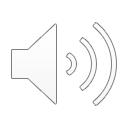 [Speaker Notes: Keep confidential information properly protected and dispose of materials in a secure and thorough manner:
Maintain secure passwords
If you have hard copies, safely store all documents in a binder locked in a secure cabinet
When disposing of sensitive documents, shred them and fully delete the files from your computer]
Confidentiality: Appointments and RTP Committees
If unsure of what is confidential, assume that it is confidential. Contact the Chair for clarity.
A breach of confidentiality may result in being removed from the Committee.
If there is a situation arising from an Appointments or RTP Committee meeting that you feel must be reported (e.g.: unethical behaviour, sexual misconduct, harm to self or another person), contact the Chair or the Dean.
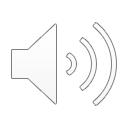 [Speaker Notes: If you are unsure of what is confidential, assume that it is confidential and contact the Chair for clarity.
A breach of confidentiality may, among others, result in being removed from the Committee.

However, if there is a situation arising from a confidential meeting that you feel must be reported such as unethical behaviour, sexual misconduct, harm to self or another person, contact the Chair or the Dean.]
Appointments Committees and Renewal, Tenure, and PromotionCommittees: Role and Responsibilities of the Student Member
Renée Wintermute
University Secretary
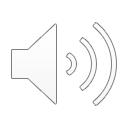 [Speaker Notes: As a member of an Appointments Committee or Renewal, Tenure, and Promotion Committee, you are making recommendations and decisions which impact candidates, faculty members, the department, the Faculty, and the University. This is an important role, requiring your full commitment and your clear understanding of your roles and responsibilities.]